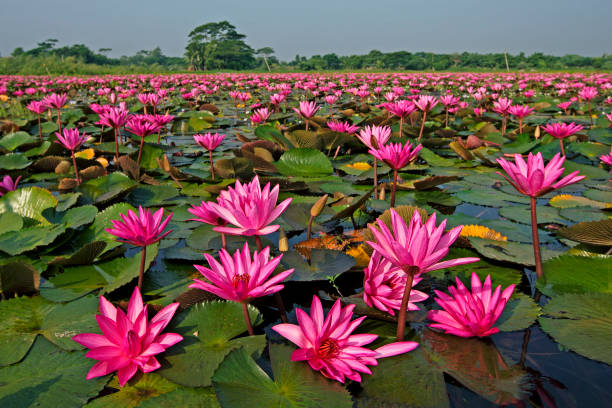 সবাইকে স্বাগতম
শিক্ষক পরিচিতি
কোহিনুর বেগম
সহকারি শিক্ষক
১৮৬ নং আলহাজ্ব মসিউর রাহামান সরকারি প্রাথমিক বিদ্যালয়,
সদর, ঝিনাইদহ।
পাঠ পরিচিতি
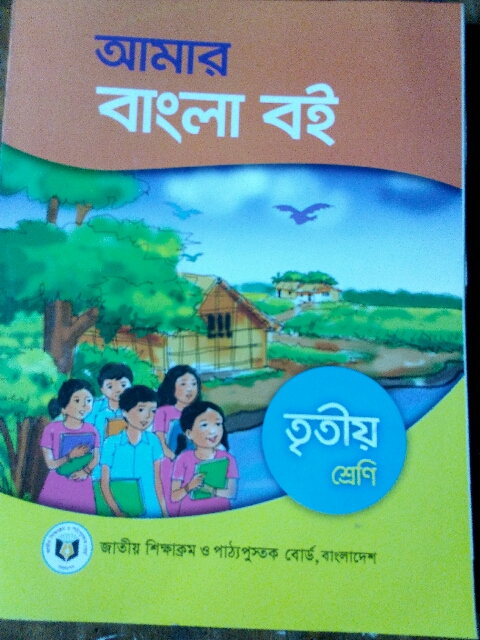 শ্রেণীঃ তৃতীয় 
বিষয়ঃ বাংলা
শিরোনামঃ আমাদের এই বাংলা দেশ 
পাঠ্যাংশঃ সূর্য ওঠার পূর্বদেশ -----স্বাধীন দেশ  দেশ বাংলাদেশ !!
শিখনফল
এই পাঠ শেষে শিক্ষার্থীরা
1.1.1 কবিতা অংশটুকু প্রমিত উচ্চারণে পড়তে পারবে;
1.1.2 নতুন শব্দের  অর্থ লিখতে পারবে ;
1.2.1 যুক্তবর্ণ ভেঙ্গে নতুন শব্দ তৈরি ও তা দিয়ে বাক্য লিখতে পারবে।
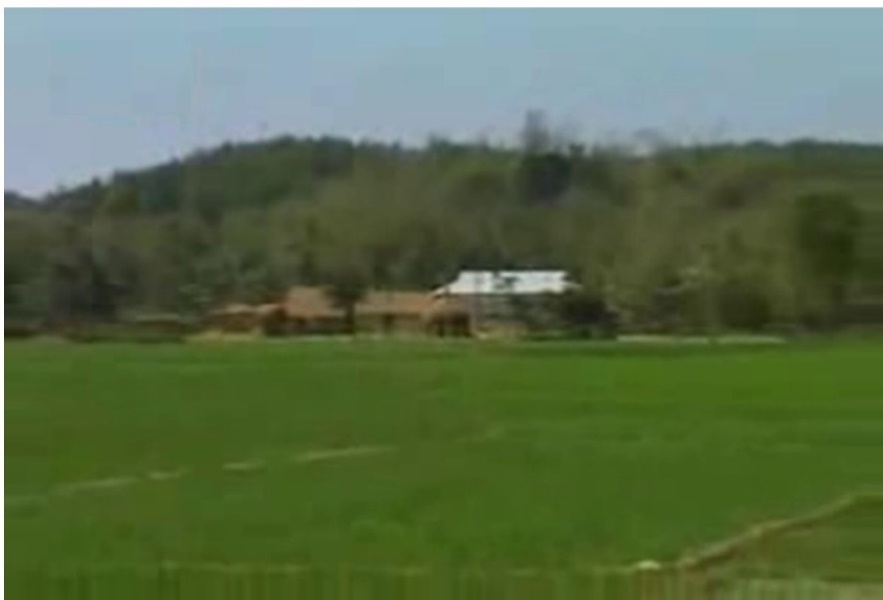 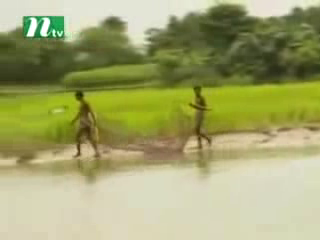 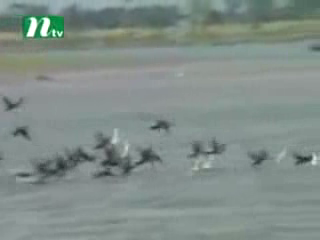 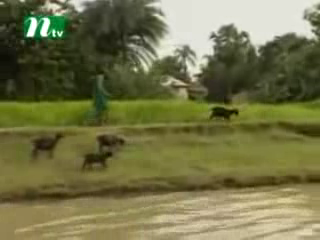 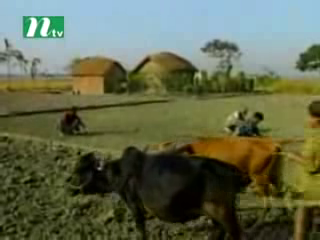 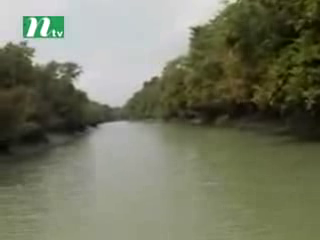 আমাদের আজকের  পাঠ
আমাদের এই বাংলাদেশ
ছবির মাধ্যমে কবিতাটি পড়ি
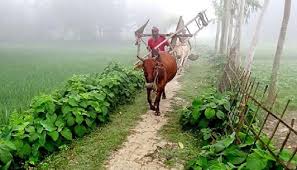 সূর্য উঠার পূর্ব দেশ
বাংলাদেশ!!
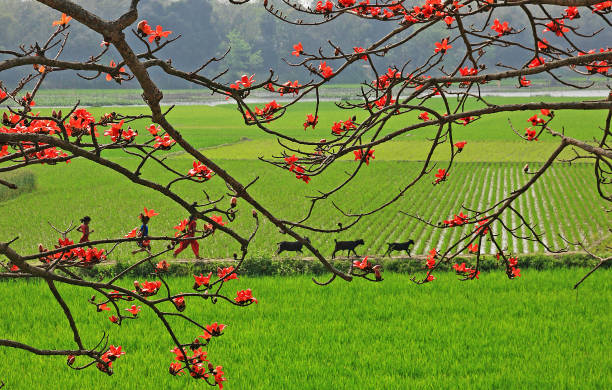 আমার প্রিয় আপন দেশ
বাংলাদেশ!!
আমাদের এই বাংলাদেশ!!
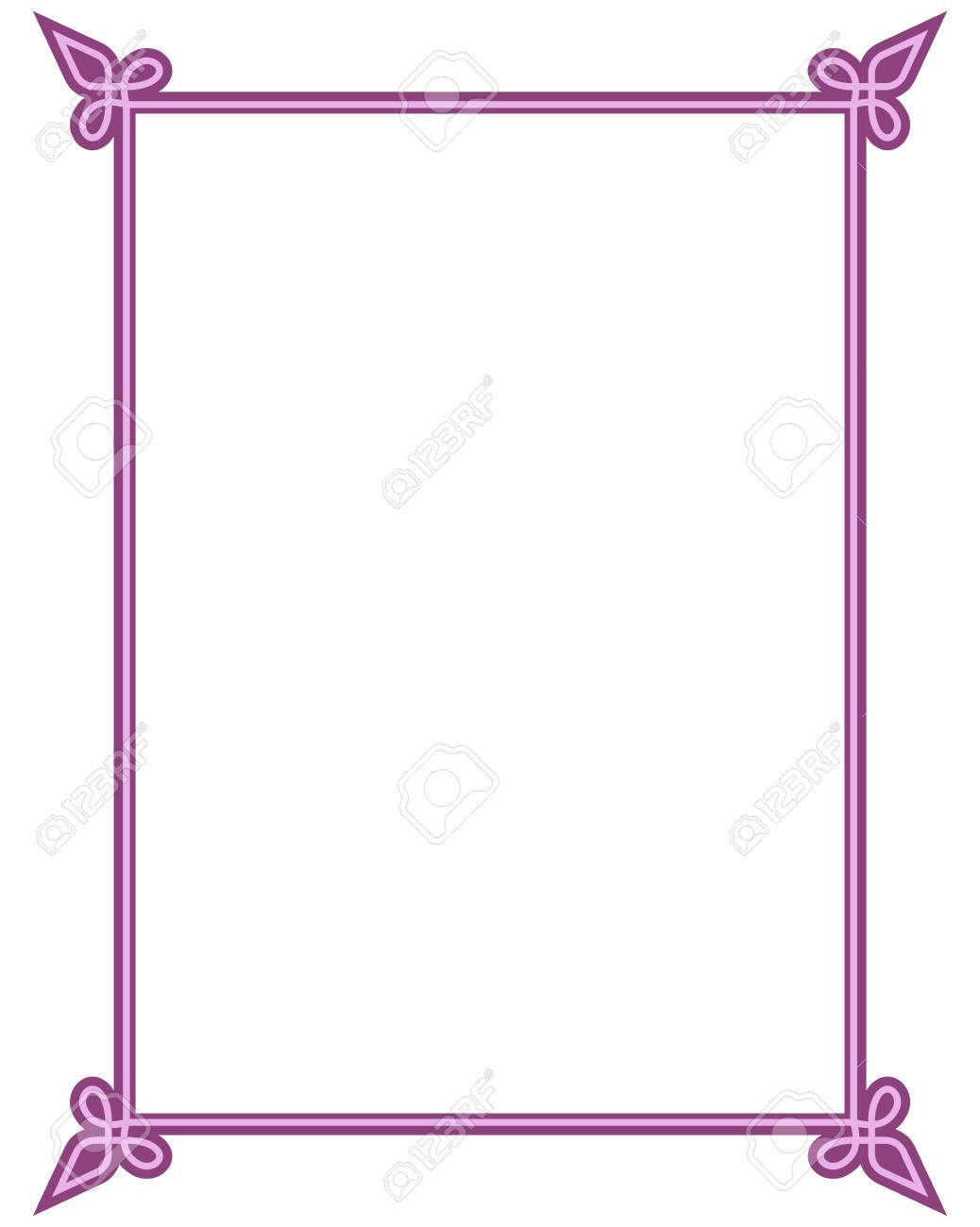 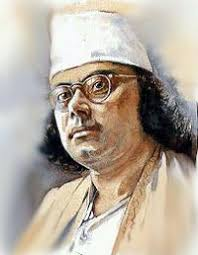 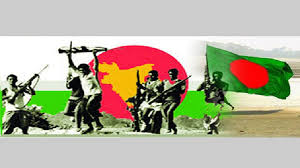 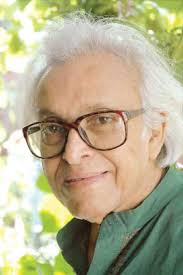 কবির দেশ বীরের দেশ
আমার দেশ স্বাধীন দেশ
বাংলাদেশ!!
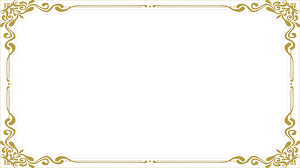 শিক্ষকের আদর্শ পাঠ ও পাঠ্যাংশ আলোচনা।
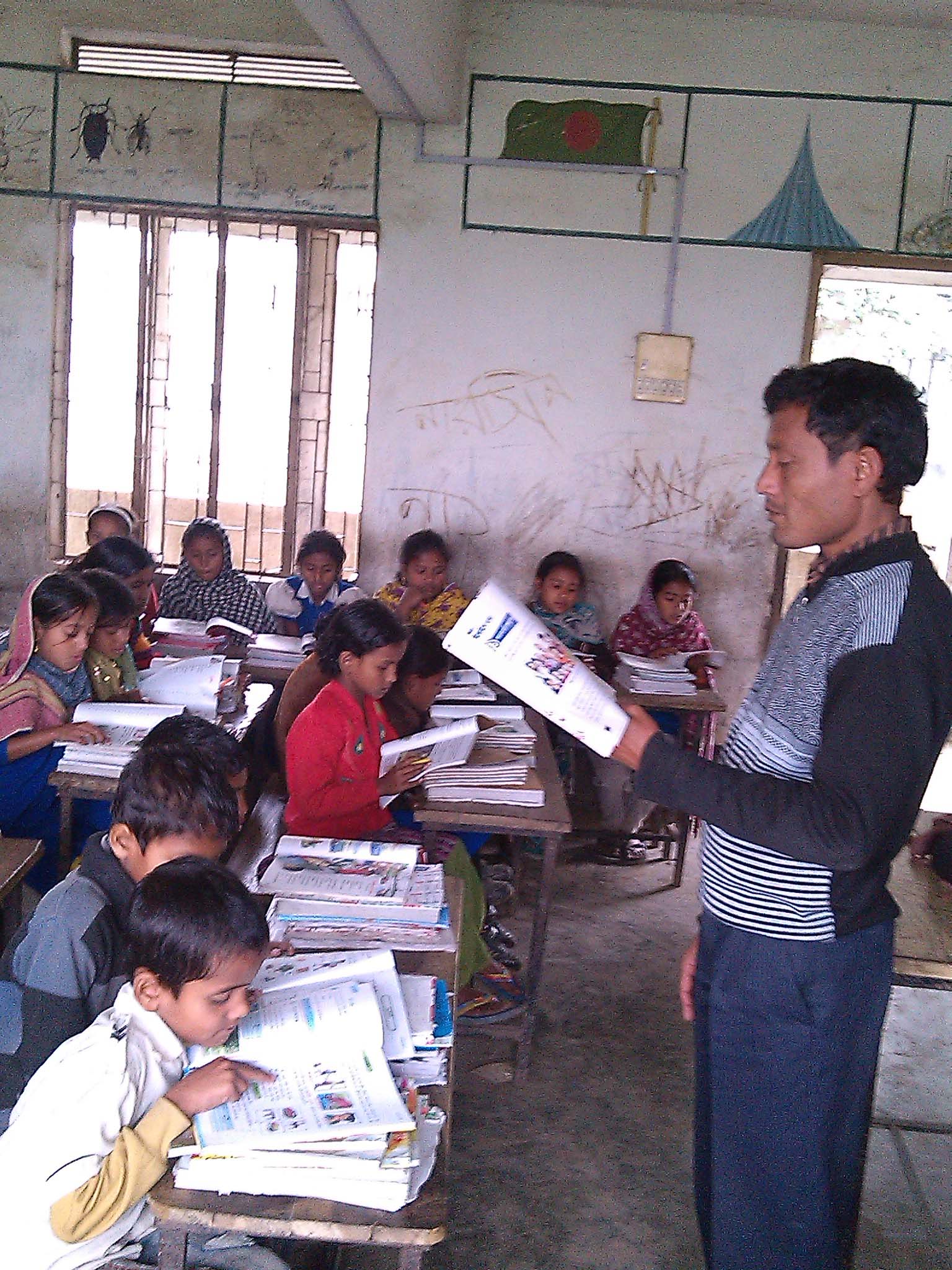 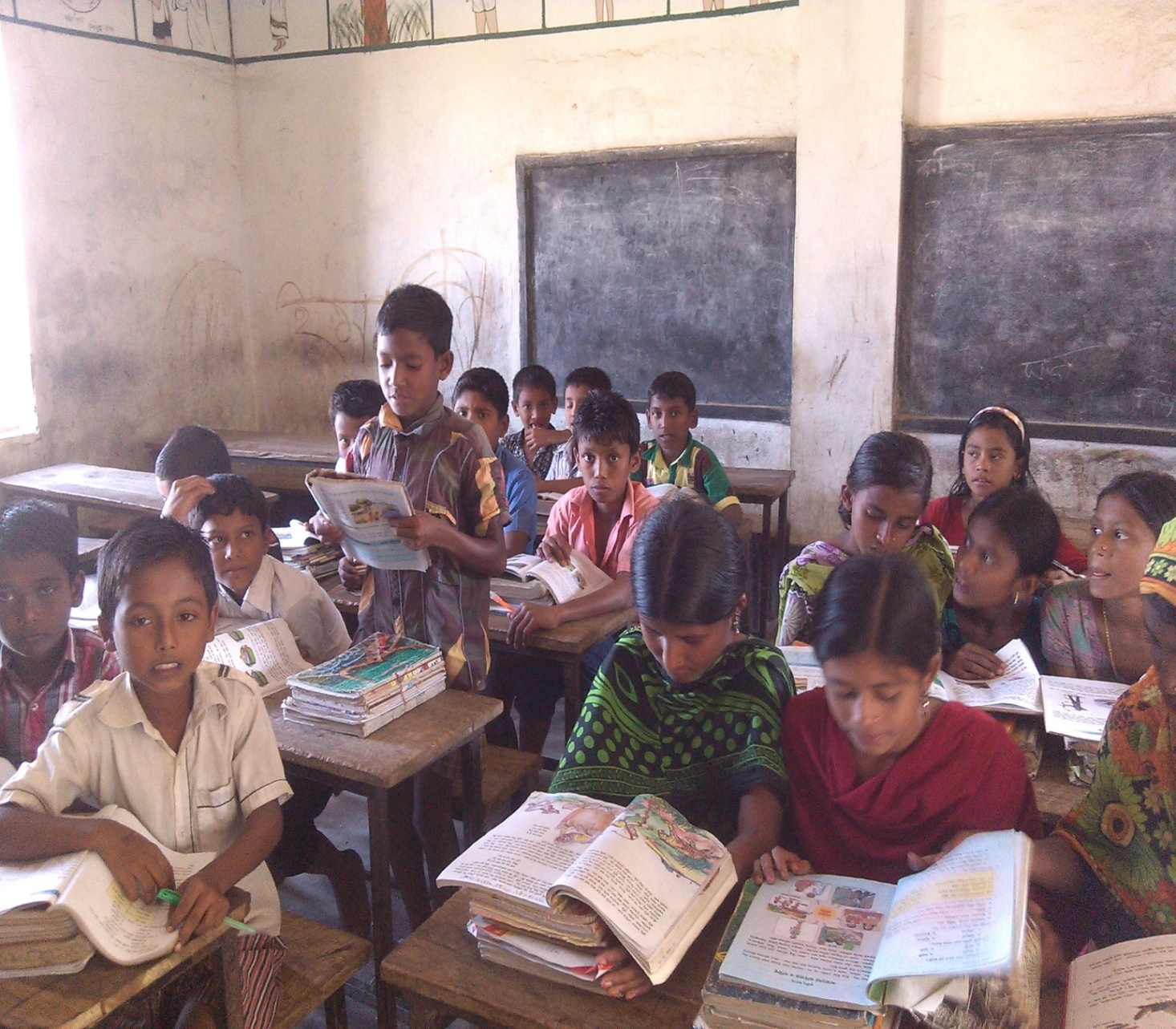 শিক্ষার্থীদের সরব পাঠ
নতুন শব্দ  --------- শব্দের অর্থ 
পূর্বদেশ--------------পূর্বদিকে আছে এমন দেশ
প্রিয়------------------পছন্দ করা হয় এমন
আপন----------------নিজ
কবি------------------যিনি কবিতা লেখেন
বী্র-------------------বলবান,সাহসী
স্বাধীন----------------মুক্ত
জন-------------------সাধারণ মানুষ
যুক্তবর্ণ বিভাজন
র্য
সূর্য

পূর্ব

স্বাধীন
য
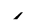 কার্য, ধৈর্য

   গর্ব, সর্ব

   স্বর, স্বদেশ
ব
র্ব
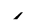 (ব—ফলা)
স্ব
ব
স
মূল্যায়ন
একক কাজ:
শব্দার্থ লেখ: প্রিয়,বীর, পূর্বদেশ, আপন

জোড়ায় কাজ:
যুক্তবর্ণ ভেঙ্গে নতুন শব্দ গঠন কর ও বাক্য তৈরি কর: সূর্য, পূর্ব,স্বাধীন
বাড়ির কাজ
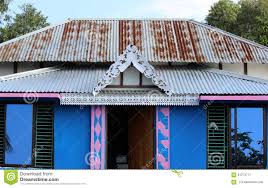 আমাদের দেশ সম্পর্কে তিনটি বাক্য লেখ।
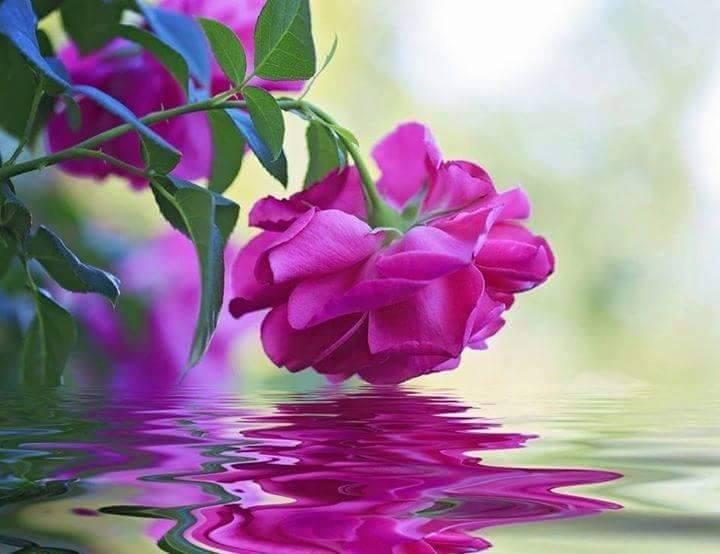 ধন্যবাদ